CS2911Week 1, Class 1
Today
Introductions
Syllabus
Safety Review
Lab 2 starts at our next meeting!
Binary encodings
Muddiest Point
SE-2811
Slide design: Dr. Mark L. Hornick
Content: Dr. Hornick
Errors: Dr. Yoder
1
[Speaker Notes: print 1,12,13,16-19,22-26]
Introductions
Find someone you don’t know and learn
Their name
One interesting thing they did this summer
Be prepared to tell this to the rest of the class
Just 2 minutes… make sure you all get a turn!
SE-2811
Dr.Yoder
2
Syllabus and Class Layout
See http://faculty-web.msoe.edu/yoder/cs2911
Instructional Vocabulary for ESL students
SE-2811
Dr.Yoder
3
Safety Review
Take notes
SE-2811
Dr.Yoder
4
Binary Encodings
You can store anything as 1's and 0's
Exercise: Brainstorm the types of things that you might want to send over the internet
SE-2811
Dr.Yoder
5
How do we send these things over the internet?
You may need a few sheets of paper to hold your notes on this
First page may be best in landscape
SE-2811
Dr.Yoder
6
SE-2811
Dr.Yoder
7
What's a byte?
A byte is 8 bits.
So 100010 can be written with two bytes:
0000 0011     1110 1000

How do you write this in hexadecimal?
SE-2811
Dr.Yoder
8
Representing characters with bytes
‘A’
ASCII characters:
0100 0001 ‘A’
0100 0010 ‘B’    
0110 0001 ‘a’
0011 0000 ‘0’
0011 0001 ‘1’
0000 1101 ‘\r’ CR (Carriage return)
0000 1010 ‘\n’ LF (Line feed, New line)
0010 0000 ‘ ’ (Space)
0100 0001
Byte
nibble
9
RequiredASCII characters
SE-2811
Dr.Yoder
10
[Speaker Notes: 17q1 added after class, "Hex code" added day of Lab 3]
Exercise: How to represent ASCII  ‘A’, CR, and LF in hexadecimal shorthand?

Exercise: How do you write the ASCII string "Cab" in hexadecimal shorthand?
SE-2811
Dr.Yoder
11
UDP Header
Wikipedia: User Datagram Protocol
SE-2811
Dr.Yoder
12
You are now ready to finish Lab 2!
Overview Lab 2 – see website
SE-2811
Dr.Yoder
13
Questions about Lab 2?
What we've discussed today
Python code in lab assignment
Role of UDP in network stack
…
SE-2811
Dr.Yoder
14
Symbols
SE-2811
Dr.Yoder
15
Exercise: Complete the hexadecimal column
16
SE-2811
Dr.Yoder
17
What's a byte?
A byte is 8 bits.

Exercise: Consider the hexadecimal byte-dump
e8 02 1a ff
Circle the first byte in this dump
Write this byte in binary
SE-2811
Dr.Yoder
18
Exercise
Exercise: What does the byte 0x62 mean if interpreted as an ASCII character?


Exercise: What does the byte 0x62 mean if interpreted as a binary number?
SE-2811
Dr.Yoder
19
Exercise
Exercise: What does the byte 0x44 mean if interpreted as an ASCII character?


Exercise: What does the byte 0x44 mean if interpreted as a binary number?
SE-2811
Dr.Yoder
20
Big endian / little endian
100010 can be written with the bytes
big endian:   most significant byte first
0000 0011     1110 1000		(03 e8)
little endian:  least significant byte first
1110 1000	     0000 0011		(e8 03)

Network order is BIG ENDIAN (whew!)
Intel machines are LITTLE ENDIAN
SE-2811
Dr.Yoder
21
Exercise
Convert the number 700 to binary
Write 700 in big-endian format (in binary)
Convert the binary to hexadecimal shorthand
Write 700 in little-endian (hexadecimal shorthand)
Repeat for 443, 587 (these are ports we will use later in the quarter)
SE-2811
Dr.Yoder
22
Exercise 1: How many values can you represent with 1 bit? 2? 3? 4? 5? 6? 7? 8? 9? 10? n bits?

Exercise 2: How many bits can you represent with a single decimal digit (0-9)?
SE-2811
Dr.Yoder
23
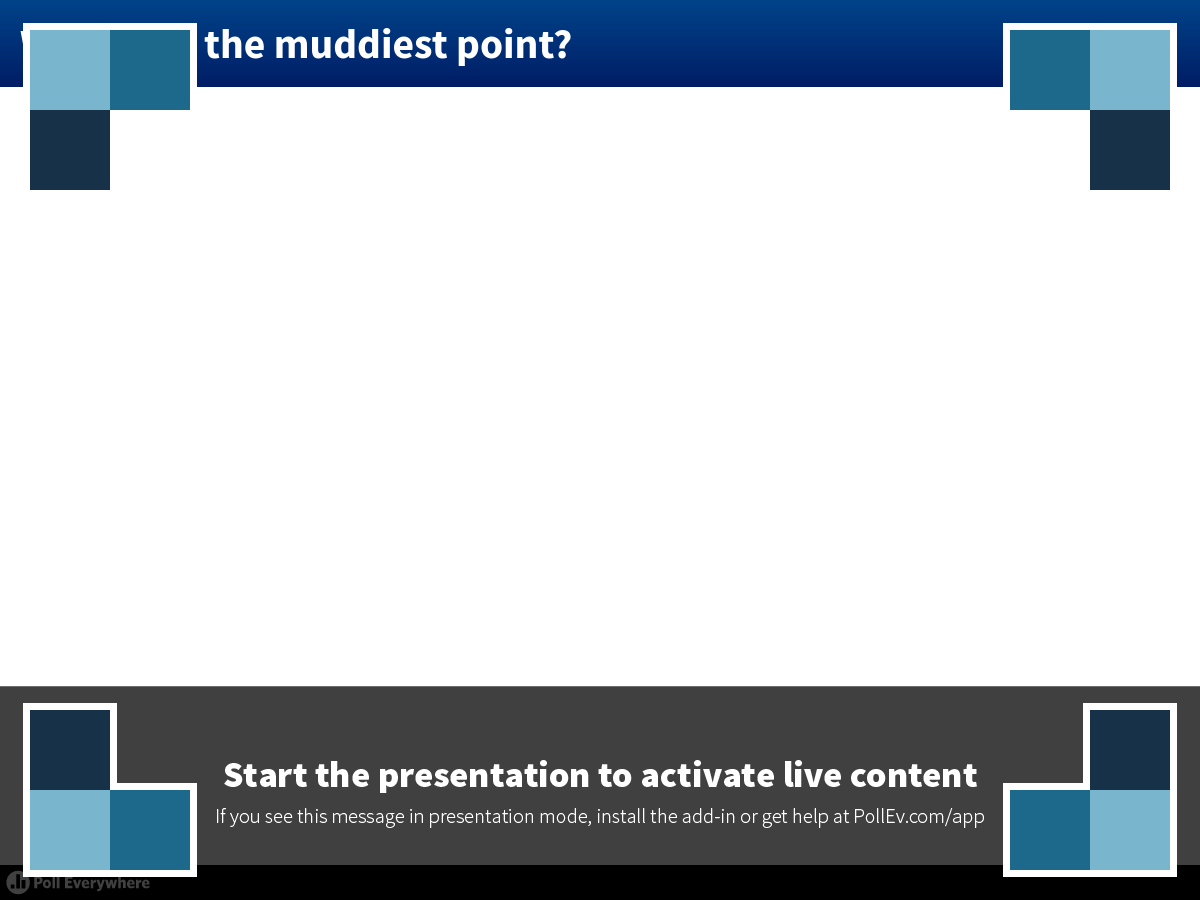 SE-2811
Dr. Josiah Yoder
24
[Speaker Notes: Poll Title: What was the muddiest point?
https://www.polleverywhere.com/free_text_polls/zIp2tH2IVWjXv4H]
Exercise
Exercise: What does the byte 0x44 mean if interpreted as an ASCII character?


Exercise: What does the byte 0x44 mean if interpreted as a binary number?
SE-2811
Dr.Yoder
25
26
Big endian / little endian
100010 can be written with the bytes
big endian:   most significant byte first
0000 0011     1110 1000
little endian:  least significant byte first
1110 1000	     0000 0011
Ex: What do these look like in hexadecimal?

Network order is BIG ENDIAN (whew!)
Intel machines are LITTLE ENDIAN
SE-2811
Dr.Yoder
27
Exercise 1: How many values can you represent with 1 bit? 2? 3? 4? 5? 6? 7? 8? 9? 10? n bits?

Exercise 2: How many bits can you represent with a single decimal digit (0-9)?
SE-2811
Dr.Yoder
28
Wireshark Demo
See Wireshark
SE-2811
Dr.Yoder
29
Acknowledgement
This course is based on the text
Computer Networking: A Top Down Approach 7th edition Jim Kurose, Keith RossAddison-Wesley
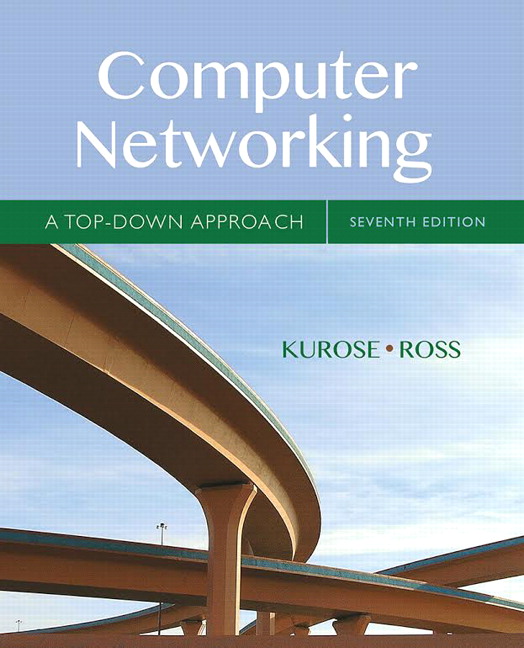 SE-2811
Dr. Josiah Yoder
30
[Speaker Notes: Book image added later]